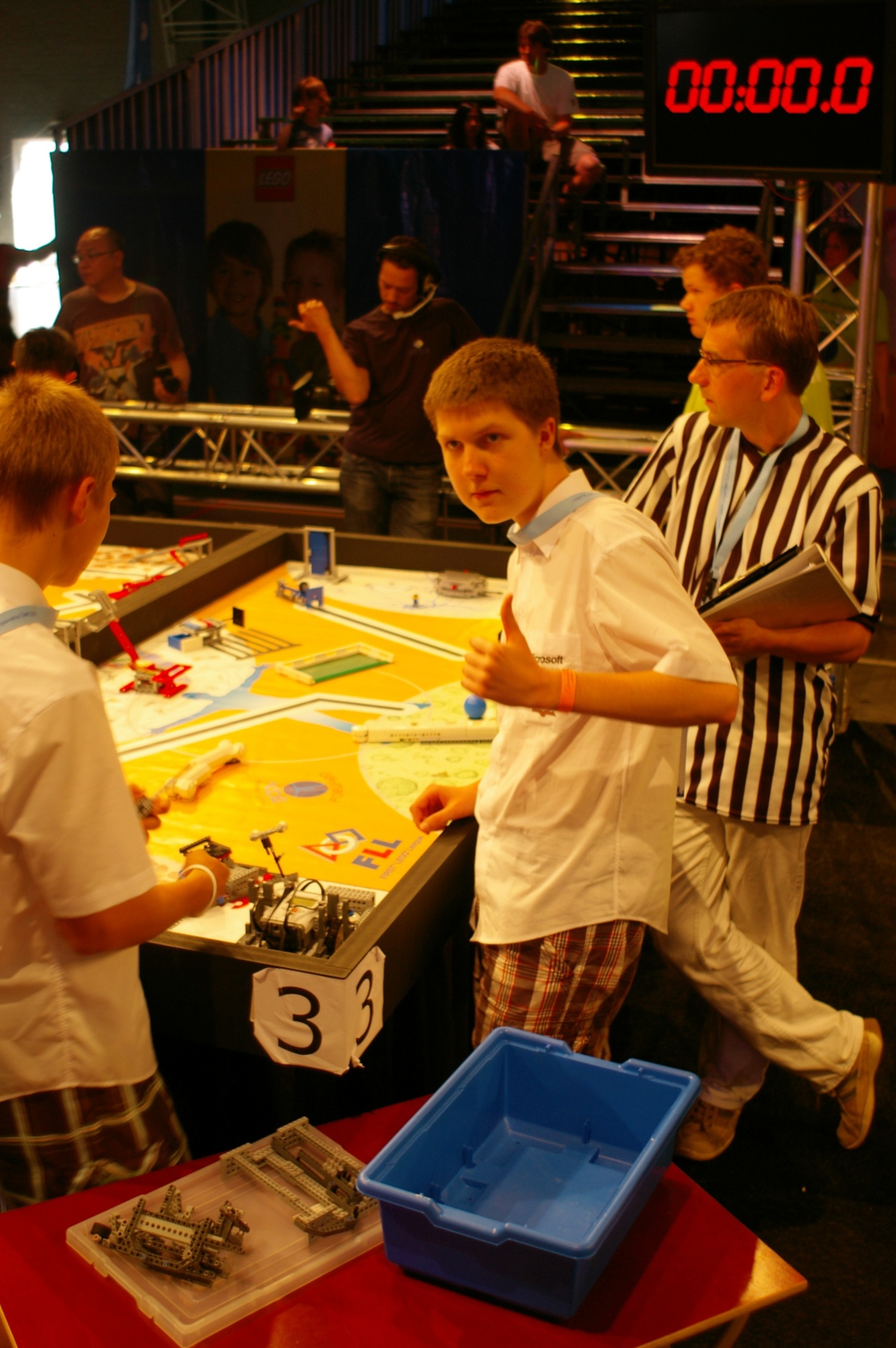 Hariduslik robootika EestisRamon RantsusHeilo Altin
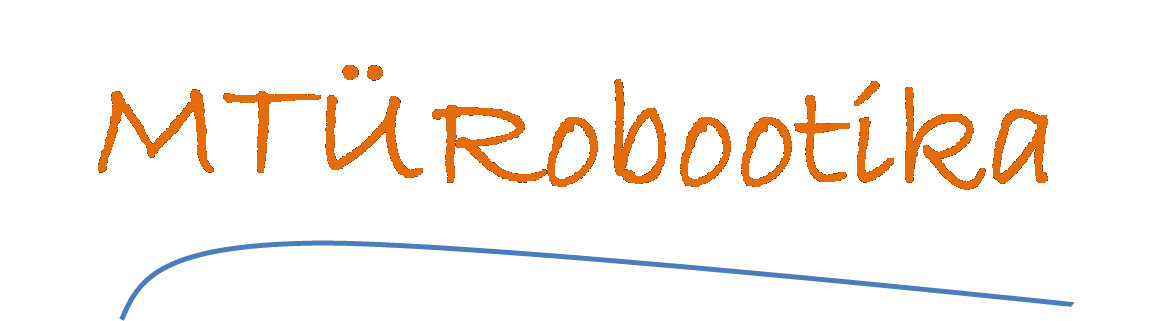 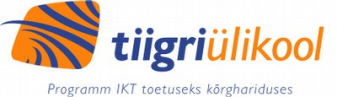 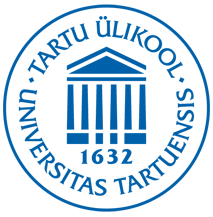 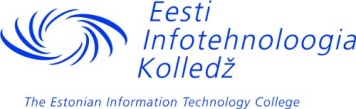 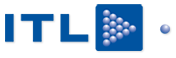 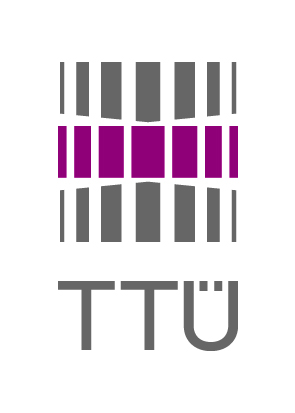 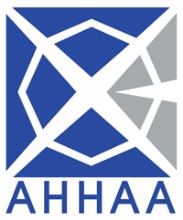 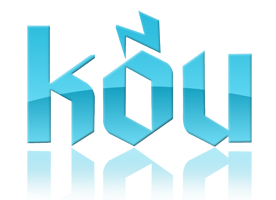 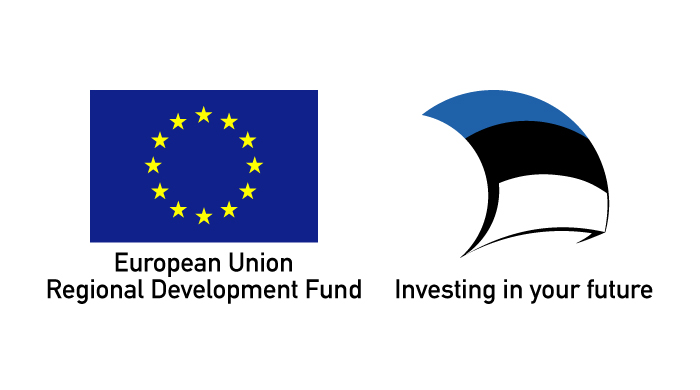 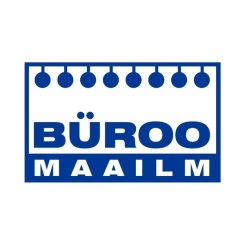 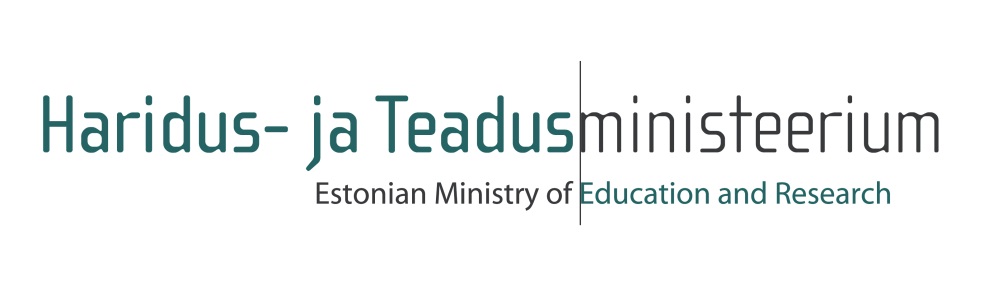 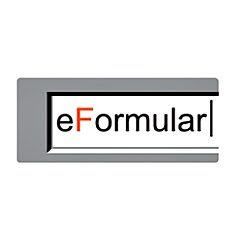 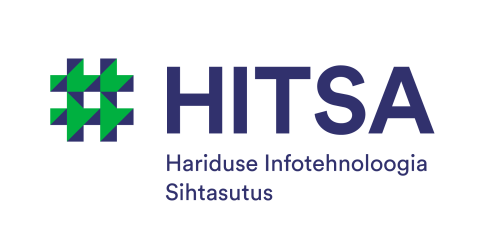 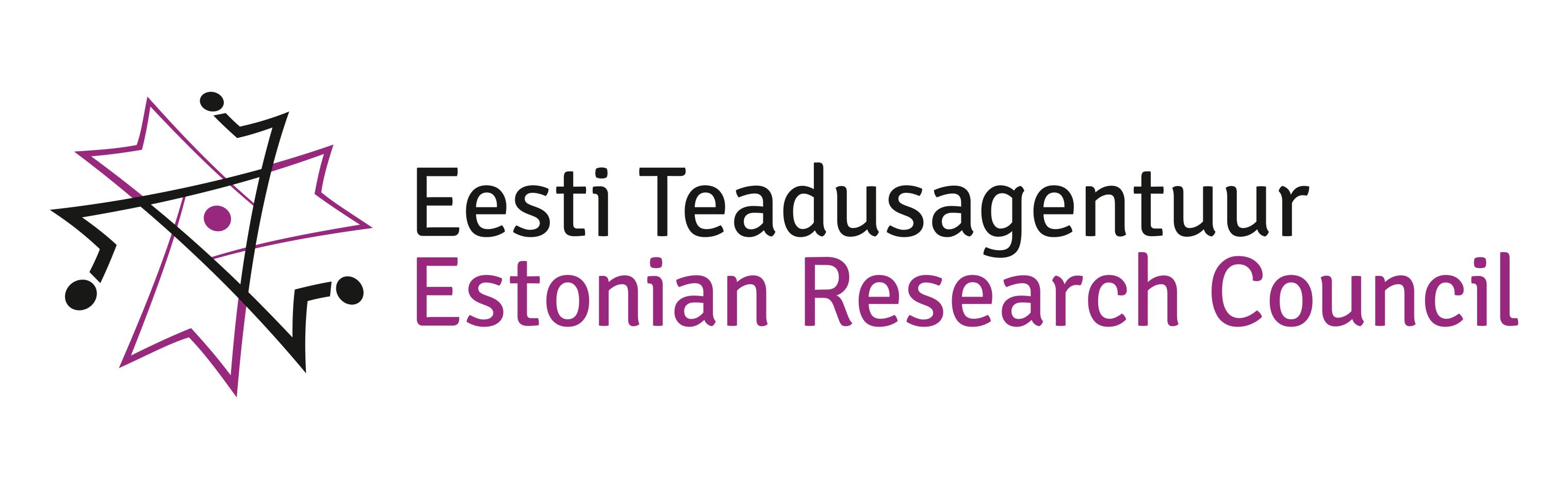 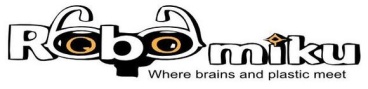 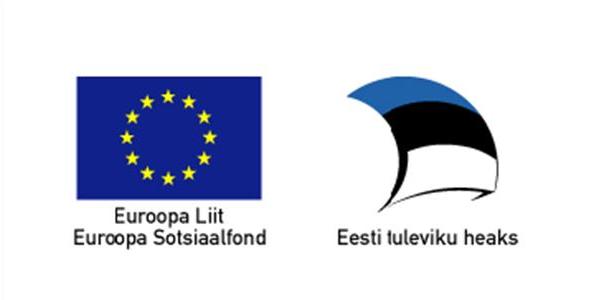 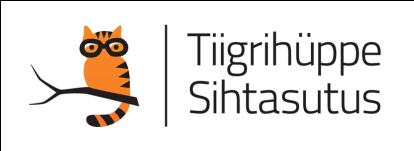 [Speaker Notes: Our partners, sponsors, companies, institutions that care…]
Lugu koolirobootikast
2008 – esimene õpetajakoolitus
2011 – õpilase osalevad esimesel FIRST® LEGO® League üritusel
2013 – Mehhatroonika ja robootika valikkursus saab avalikuks
2007 – esimene huvi
2008 – esimene robotiteater
Haridusliku robootika konseptsioon
Kuidas tekitame huvi?
Õpetajakoolitus
Robotite hankimine
Toetus
Väljundid
Kuidas tekitame huvi?
Robotiteater
Tulemus
Ohud
Töötoad
Kelle jaoks?
Messid
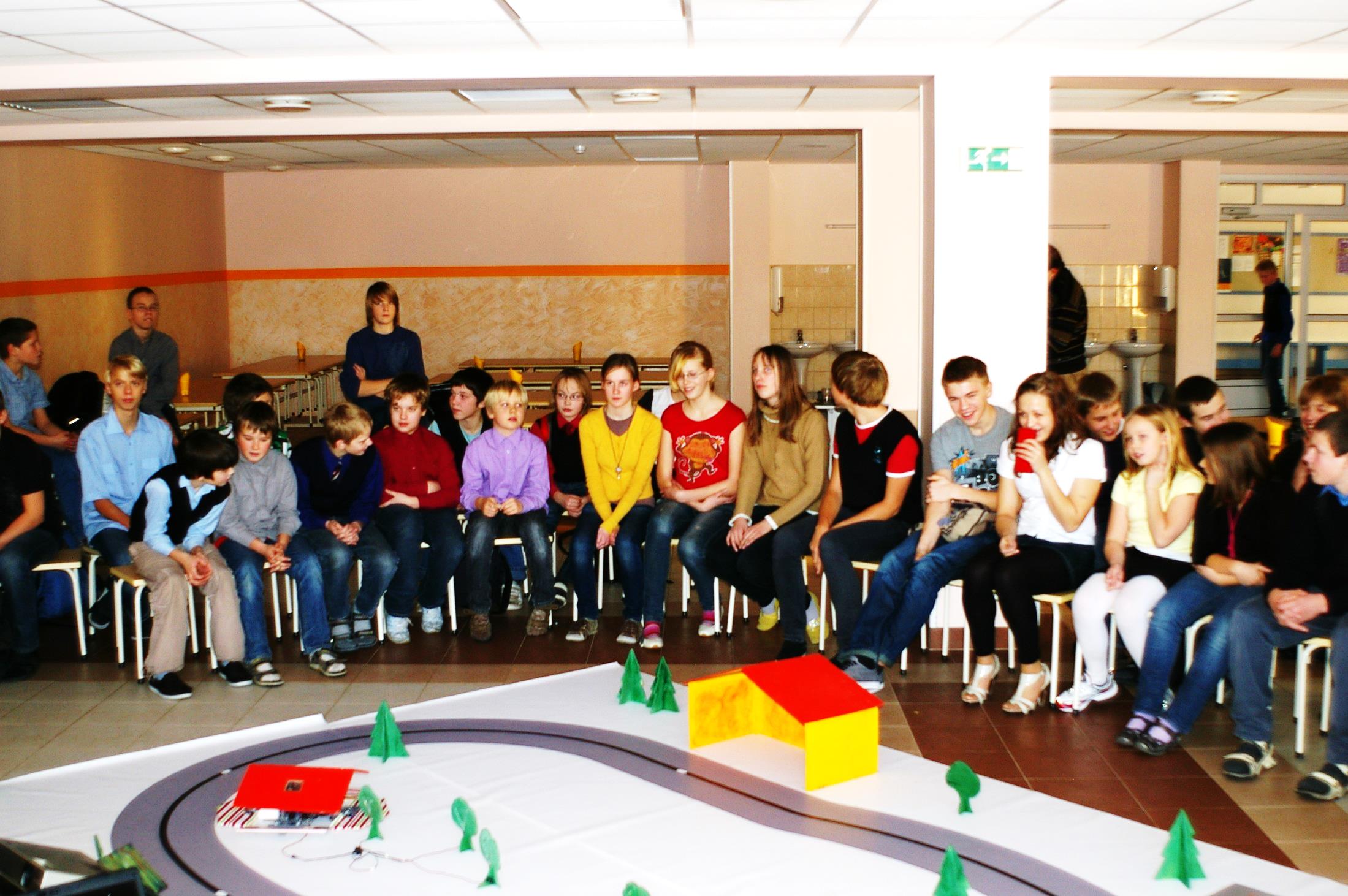 Robotiteater Hiiumaal, 2010
Õpetajakoolitus
Positiivne emotsioon vs raske töö
Ajakava vs tulemused

Tüüpmõtlemine: „Ma ei saanud sellest päris hästi aru aga küll ma pärast koolis saan uurida!“
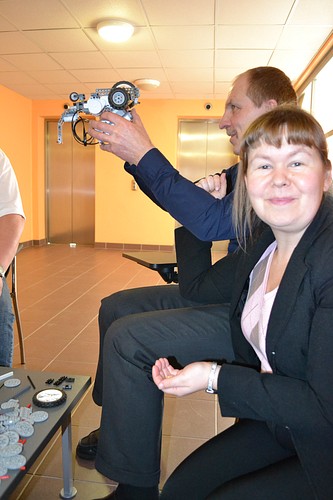 Mehhatroonika ja robootika valikkursuse õpetajakoolitus Tartus 2013
Robotite hankimine
Soovituslikud komplektid
LEGO MINDSTORMS
Robolabor
Kooliväline toetus
Tiigrihüpe
Nutilabor
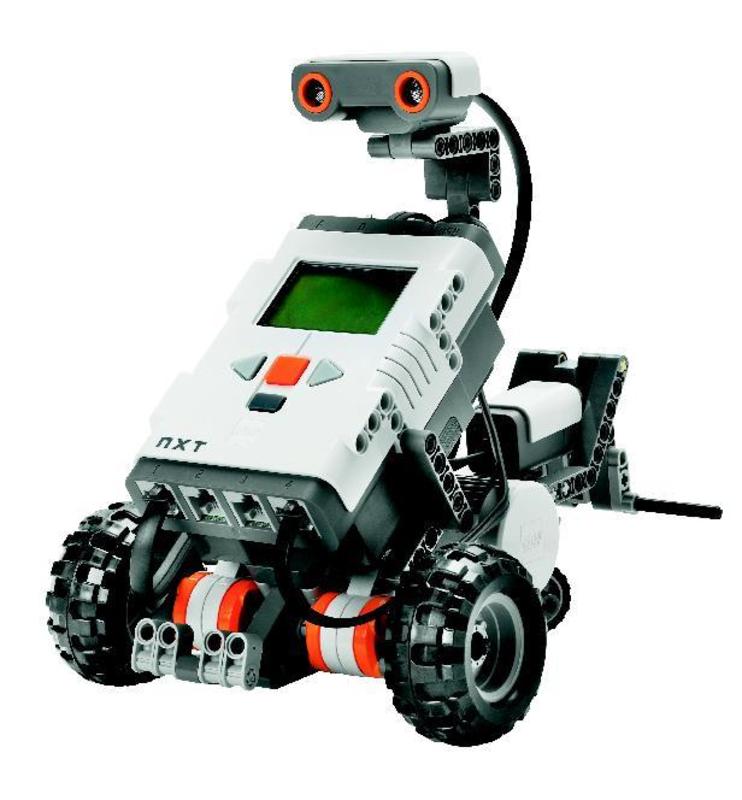 LEGO Mindstorms NXT
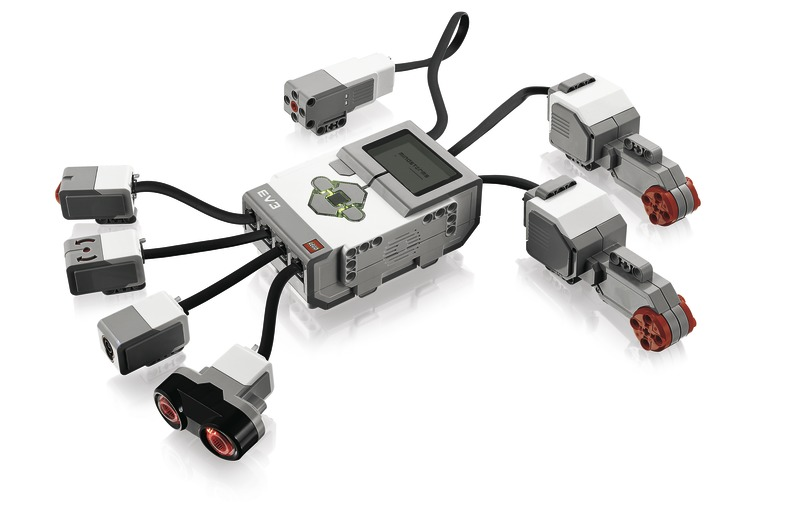 LEGO Mindstorms EV3
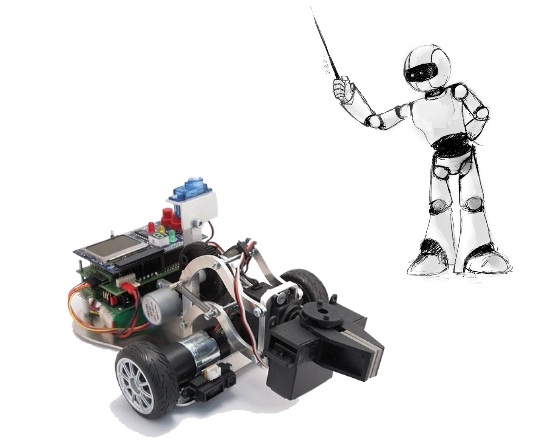 Robolabor
Toetus
E-maili loend
Materjalid
www.robootika.ee
Koolitused
Robotiteater
Võistlused
Ramoni mobiiltelefon
Väljundid
Võistlused
Tehnoloogiapäevad
Üleriigiline kevadine võistlus
Palju erinevaid alasid
FIRST® LEGO ® League
[Speaker Notes: Ohud: võistlus võib olla demotiveeriv, liialt pingeline
Vaja teha: FLL tunnustab juba lõppvõistlusele jõudmise eest]
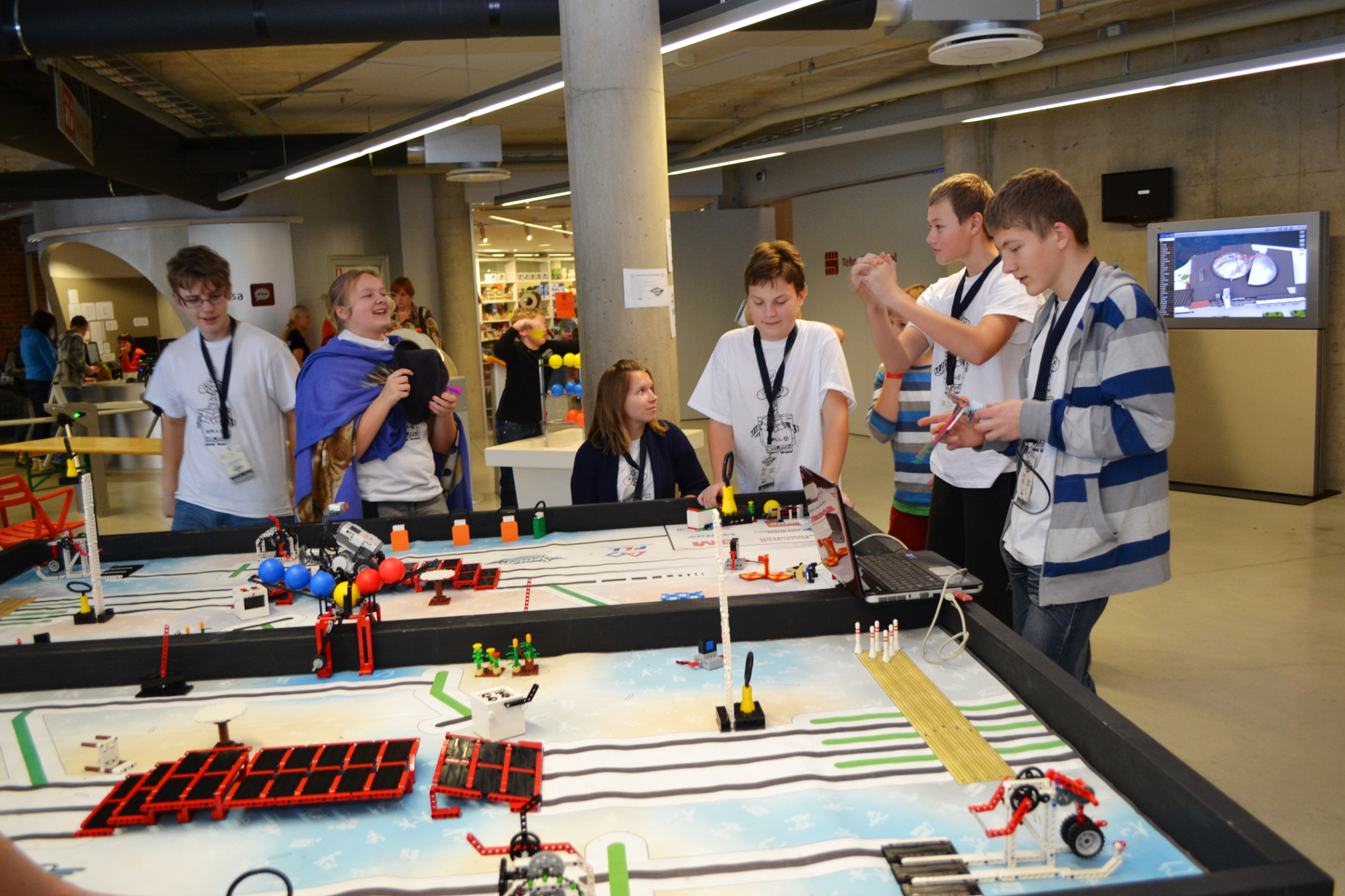 FIRST LEGO League 2012 poolfinaal Tartu AHHAA Teaduskeskuses
Lõpetuseks
[Speaker Notes: Kõiki osasid on vaja, ilma ühe osata kukub süsteem kokku]
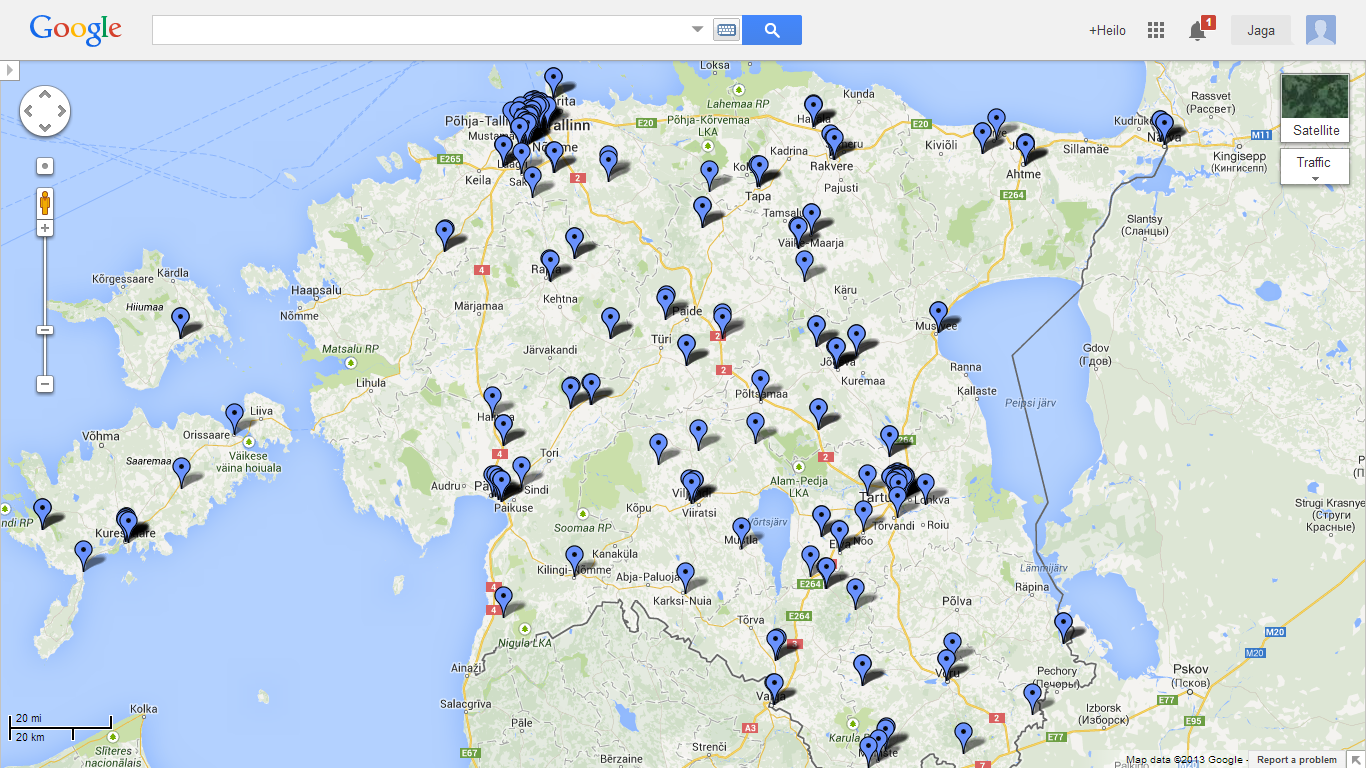 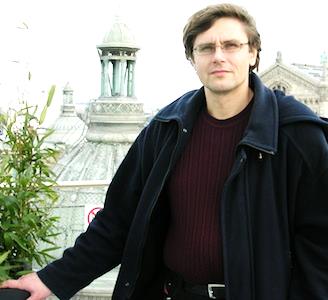 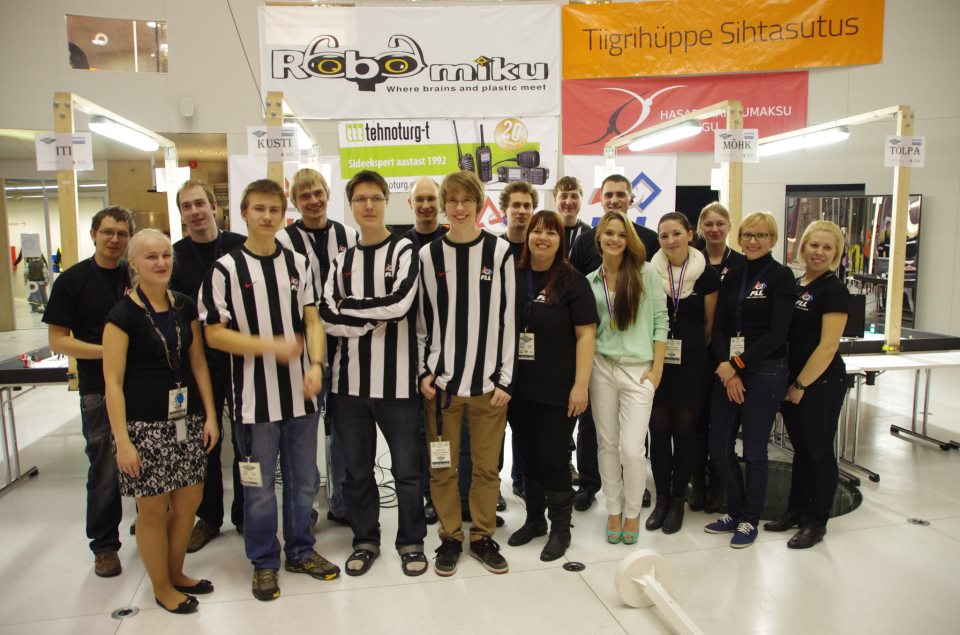 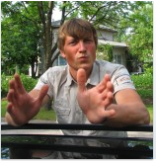 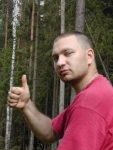 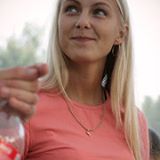 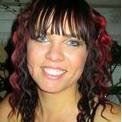 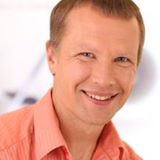 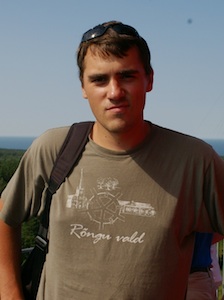 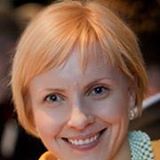 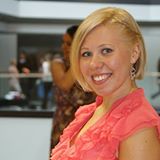 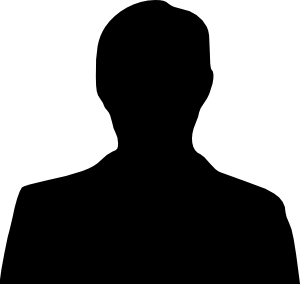 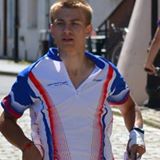 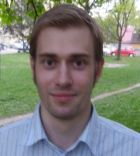 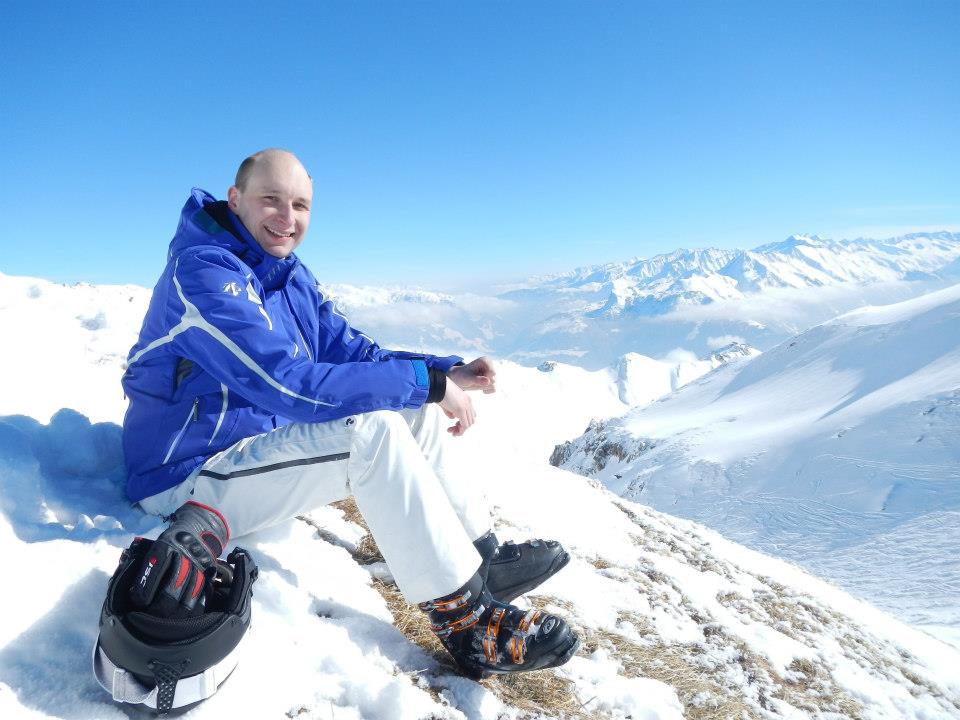 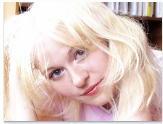 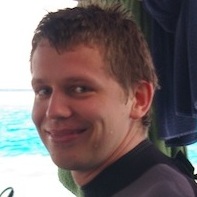 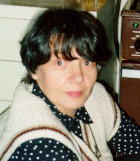 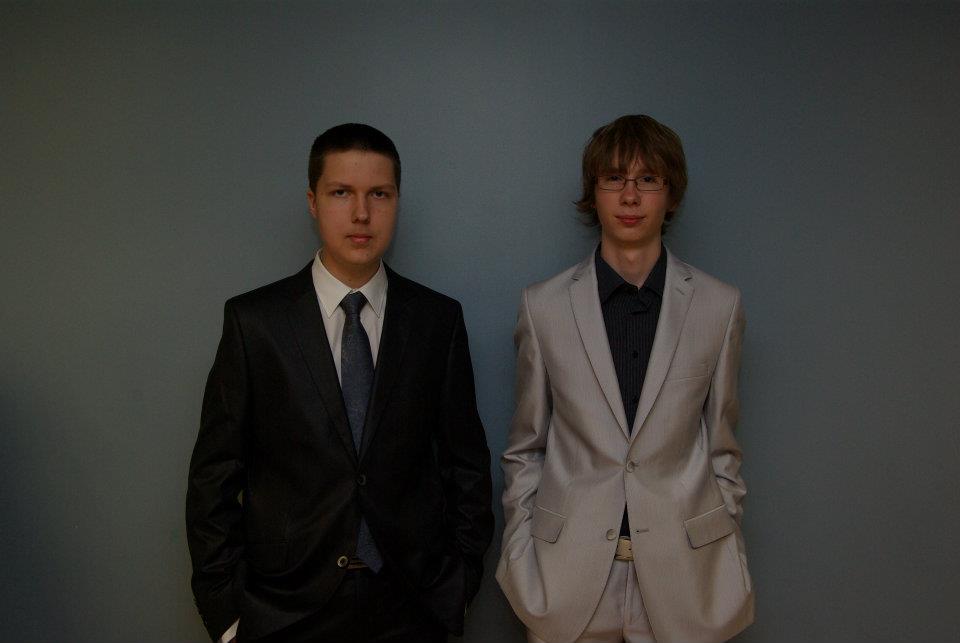 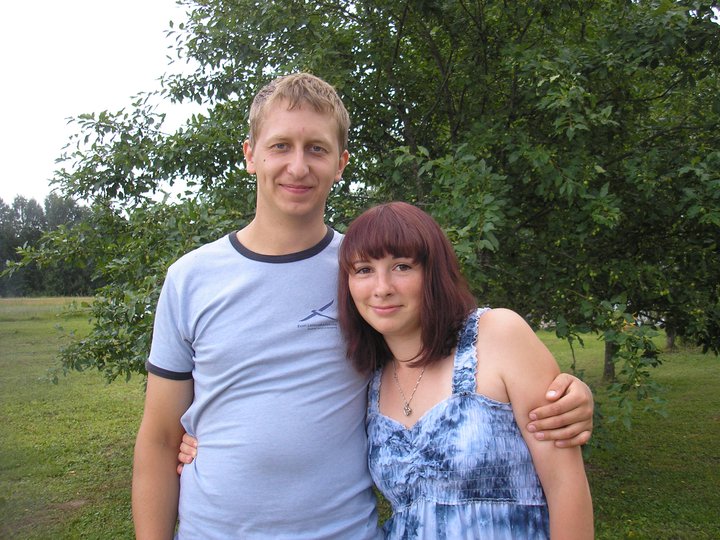 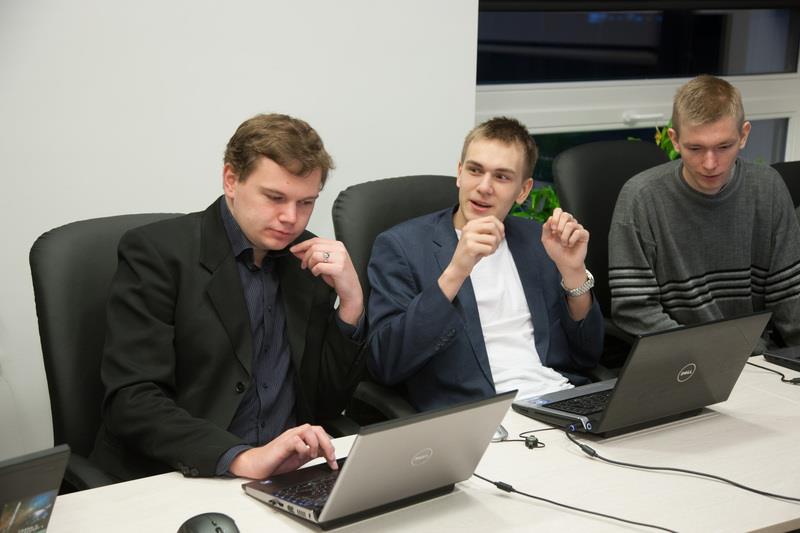 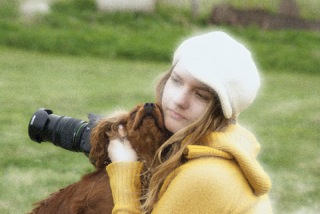 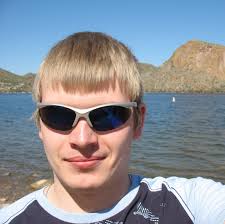 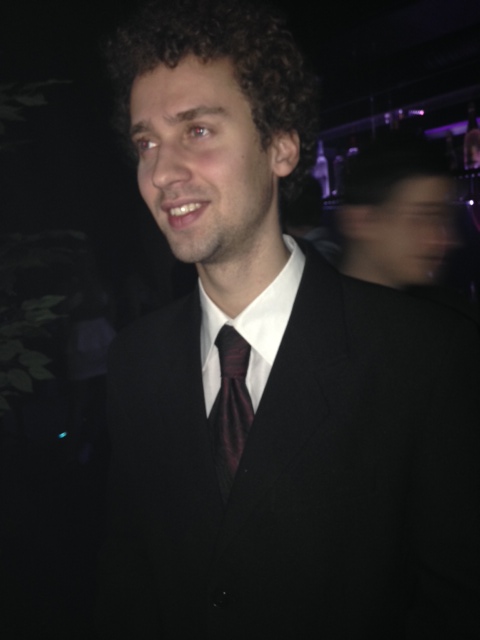 [Speaker Notes: „Näpud mullas“]
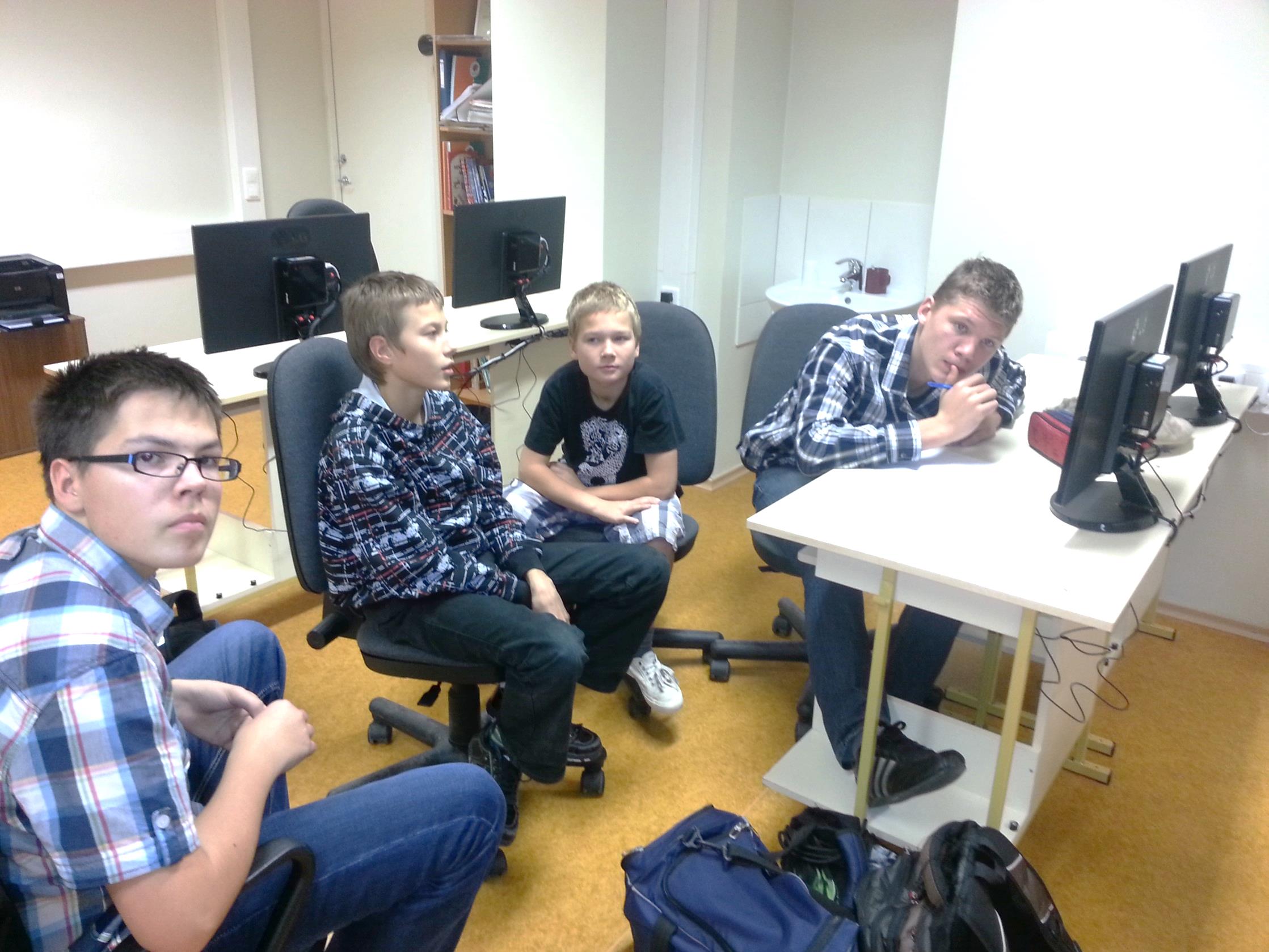 Tänan!

www.robootika.ee
Heilo.Altin@ut.ee
51 87 617

Motivatsioonivideo